בס"ד
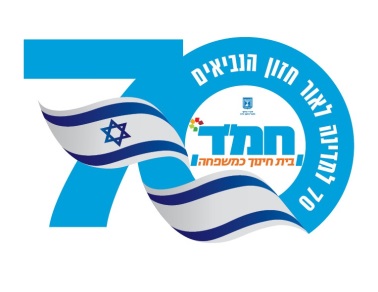 שבת חמ"ד
ניגון של מידות
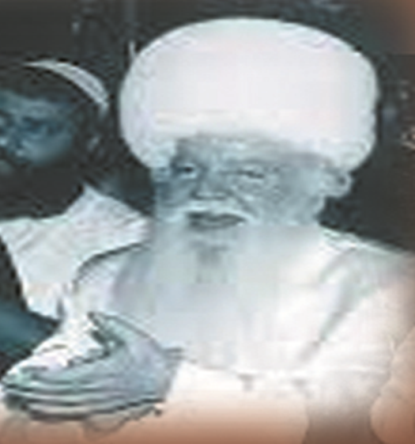 ניגונים, פיוטים וסיפורים 
 על מידותיהם של גדולי ישראל
    בהשראת פנקסו של הרב גץ זצ"ל
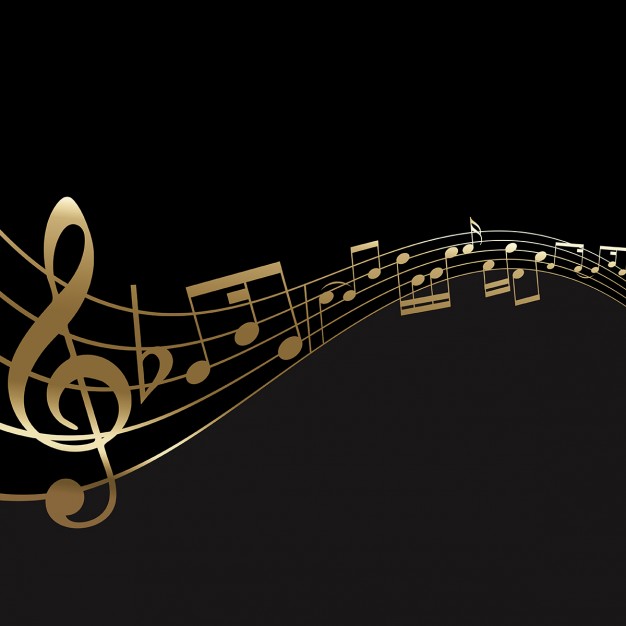 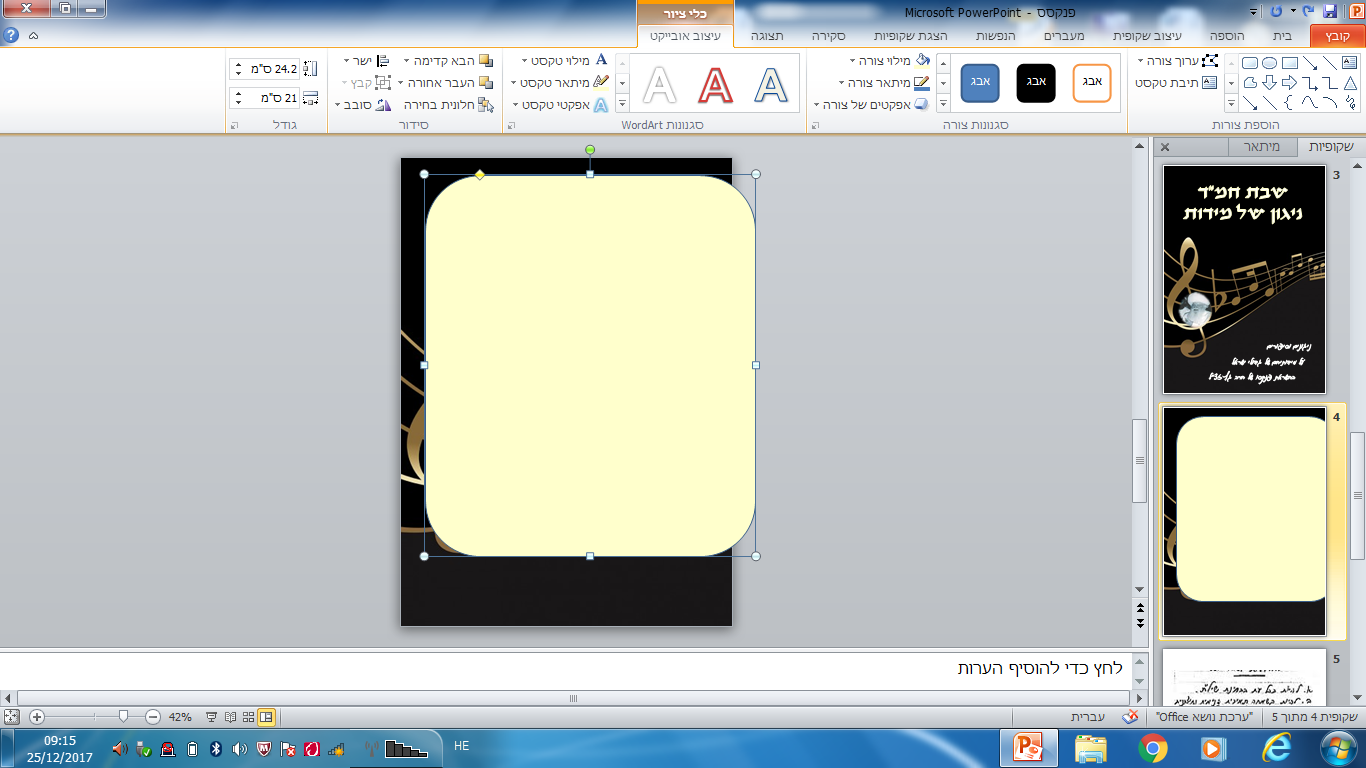 באחד הימים פנה תלמיד אל רבו, רבי נח מליאכוביץ ואמר: "רבי, בכל יום אני עומד ומתפלל מול הבורא ואומר: "אני מאמין באמונה שלמה". ואילו אני, אני לא בטוח בכלל שהאמונה שלי היא אמונת אמת. אולי חס וחלילה אני אומר דבר שקר?"
ניחם אותו רבו ואמר לו: כשאתה אומר "אני מאמין" אתה לא מודיע, אתה מתפלל לה' יתברך ואומר: ריבונו של עולם! אני מאמין - אני רוצה להאמין, עזור לי שאאמין באמת".
                       (מתוך: סיפורי צדיקים/ שמחה רז)
להיות בכל עת בבחינת 
שיל"ת - שיויתי ה' לנגדי תמיד
שואף כמו עבד / ר' שלמה אבן גבירול - לקישור לפיוט לחץ כאן

אני מאמין באמונה שלמה בביאת המשיח ואף על פי שיתמהמה 
עם כל זה אחכה לו בכל יום שיבוא
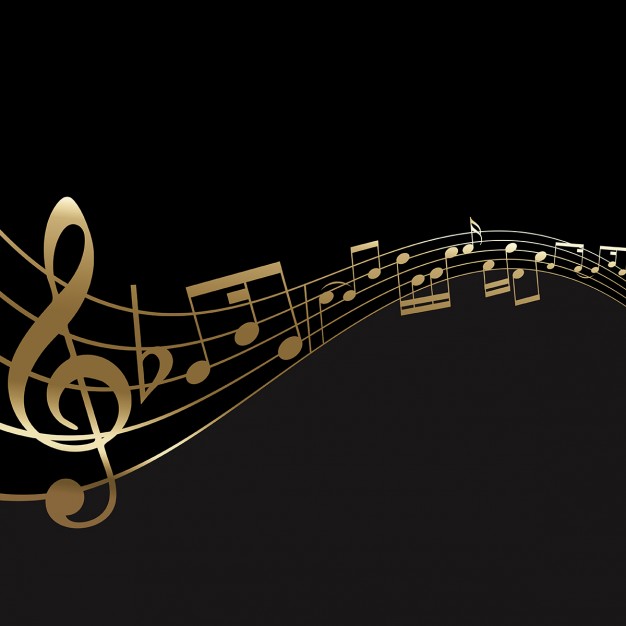 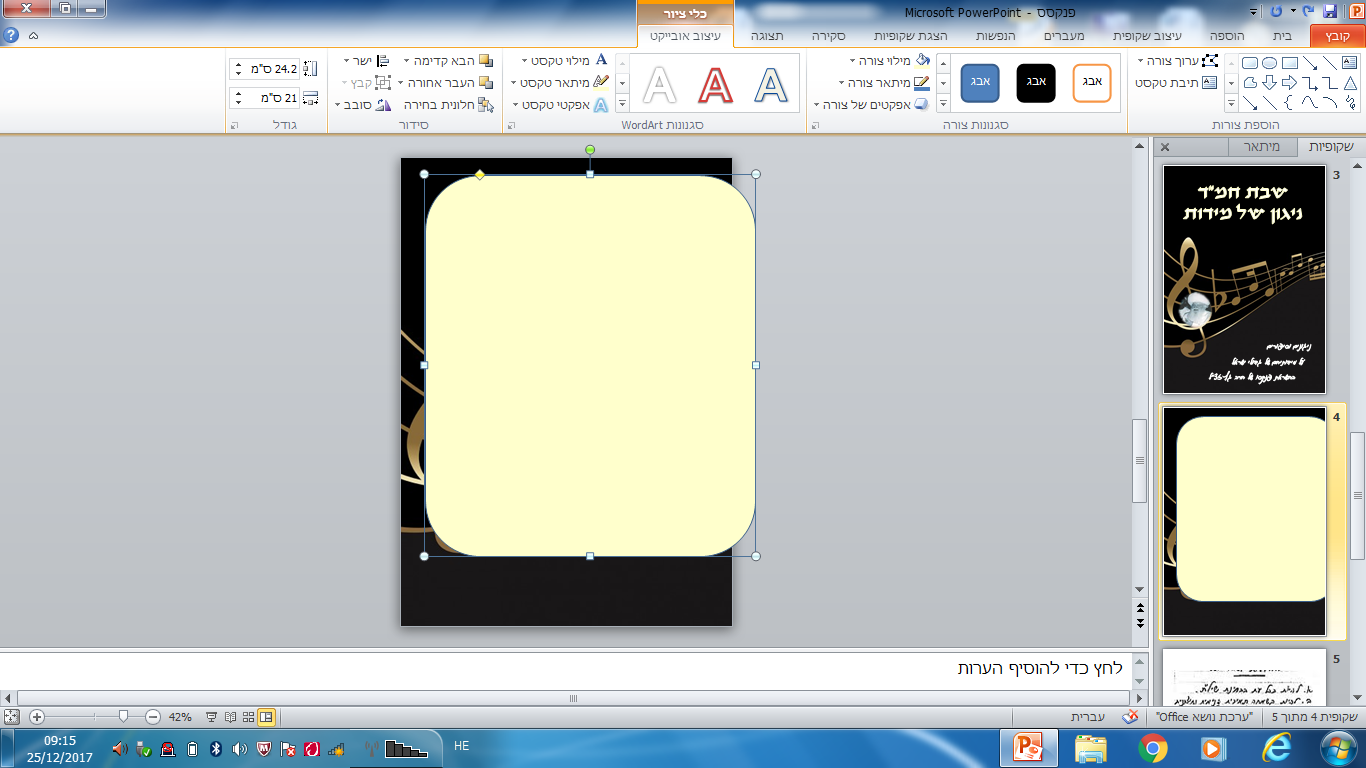 מסופר על רבי אריה לוין זצ"ל, שהיה ידוע כאהוב ונאהב על ידי הבריות וטרח כל ימי חייו לעזור ליהודים, לעודד אותם ולחזק את רוחם.
ברור איפוא כי תיבת הדואר של הרב הייתה מלאה בעשרות מכתבים של אנשים במצוקה שבקשו את עזרתו. בכל יום היה הרב פותח את כל המכתבים ומשתדל בכל כוחו לעזור ולתמוך.
אך ביום שישי הרבי היה מותיר את המכתבים בתיבה.
הסביר על כך הרב "כי חלק מהמכתבים מכילים עניינים מצערים וחפץ אני להיכנס ליום השבת בשמחה ובטוב לבב. המכתבים יחכו למוצאי שבת, שאז בעזרת ה' אמשיך לתמוך ולסעוד ככל יכולתי".
(מתוך: "מאורות השבת" / חלק ב')
להיות בשמחה תמידית – 
פנימית וחיצונית
מצוה גדולה להיות בשמחה...
על ידי ניגונים ומחיאת כף, מתמתקים כל הדינים
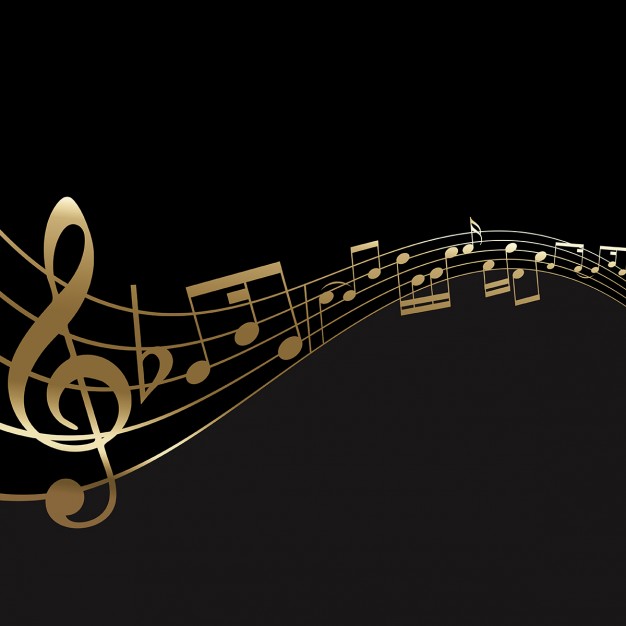 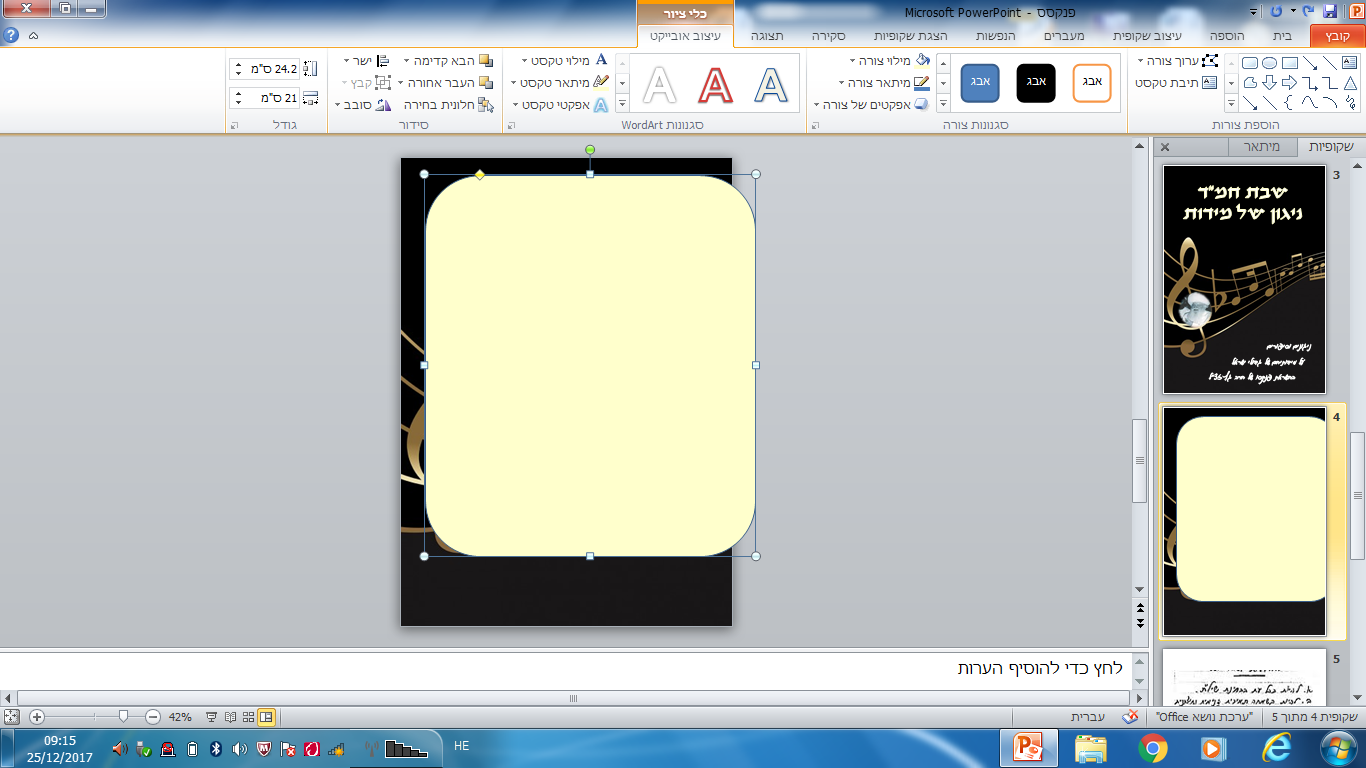 הרב צבי יהודה זצ"ל הקפיד מאוד להתחיל לאכול רק לאחר שראה שכולם קבלו את מנת האוכל שלהם.
באחת הבריתות שנכח הגישו את מנות האוכל לכולם, אבל הרב צבי יהודה לא אכל דבר. שאלו את הרב מדוע אינו אוכל...
ענה הרב: "עוד לא הגישו את מנות האוכל לכולם". הסתכלו סביב והראו לרב כי כולם קבלו את המנות. אז הסב הרב את תשומת ליבם אל ילד שישב בפינה ולא קיבל מנה.                     מיד  נתנו לילד את מנתו והרב אכל בשמחה.
(מתוך: המסע בעקבות הרצי"ה)
לא להקפיד על ילדים 
       ולבוא לעזרתם תמיד
וזכני לגדל בנים ובני בנים חכמים ונבונים אוהבי ה' יראי אלוקים ומאירים את העולם בתורה ובמעשים טובים ובכל מלאכת עבודת הבורא.
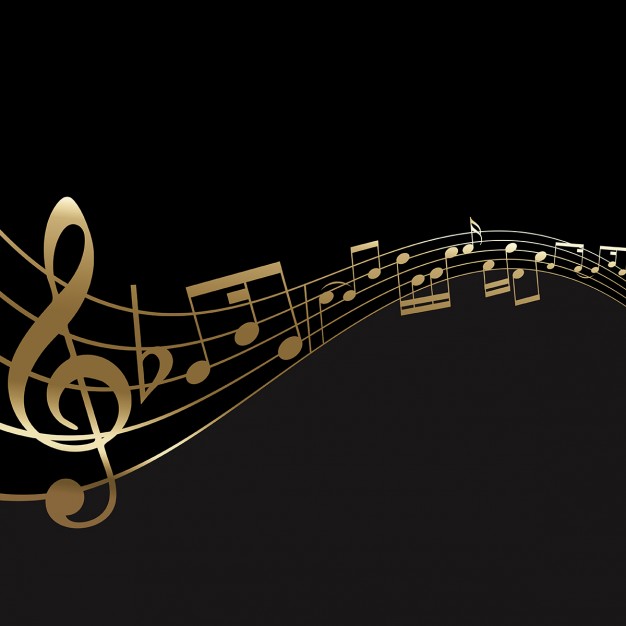 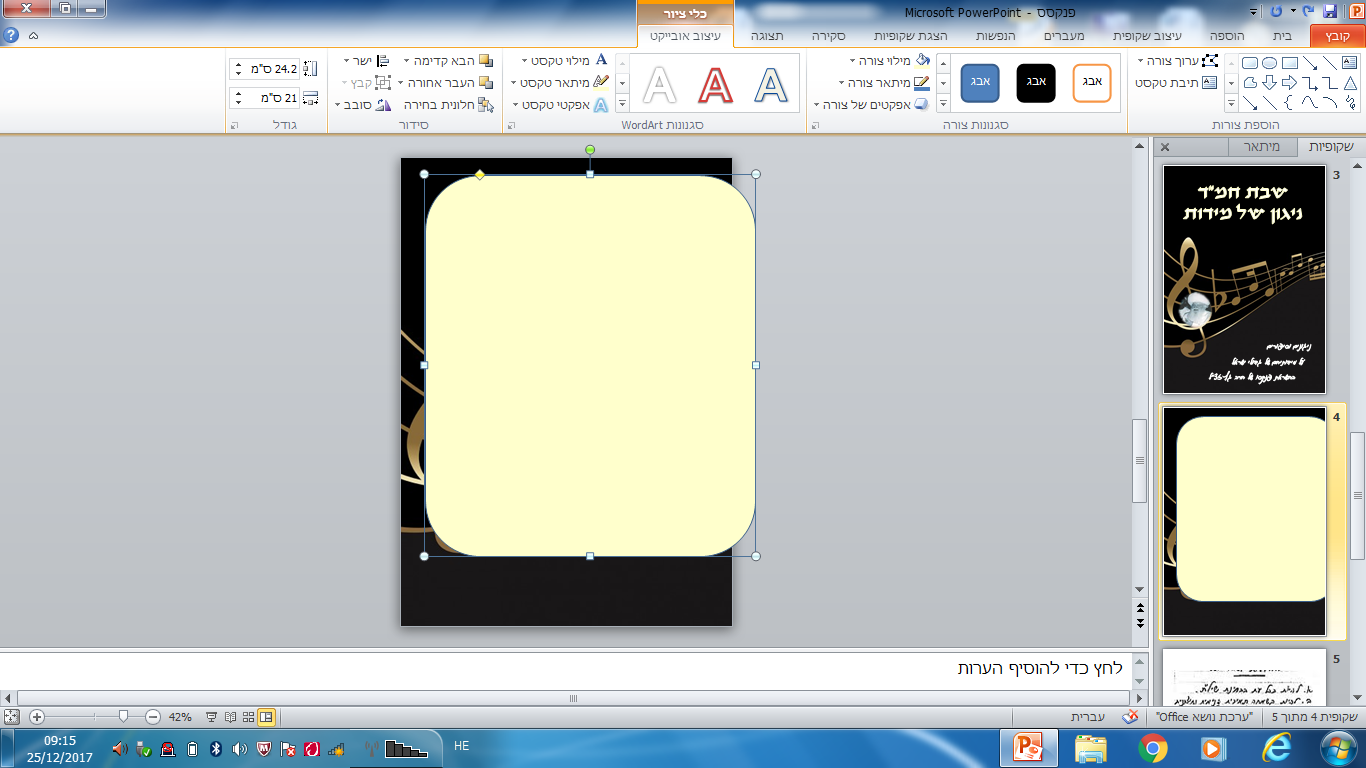 רבי מאיר יחיאל, הצדיק מאוסטרובצה, היה אחד מהגאונים הגדולים של פולין בדור שלפני השואה. אביו היה אופה כעכים פשוט. רבי מאיר לא הרבה בדיבורים וחשב הרבה מאוד לפני כל מילה שהוציא מפיו.
באחד הימים פנה אליו תלמיד ושאלו: "מדוע ממעט הרב בדיבורים"?
השיב לו הרב: "כשהייתי ילד אהבתי לשבת ליד התנור הבוער ולהתבונן על עבודתו של אבי ז"ל. פעם אמר לי אבא: "בוא ואלמד אותך את תורת האפייה על רגל אחת. דע לך ילדי, ככל שהוא סגור יותר, החום שבו חזק יותר". דברים אלה עומדים במחשבתי 
לפני שאני עומד להוציא מילה מהפה".  
 (מתוך: "סיפורי צדיקים" / שמחה רז)
לא להגיד שום מילה רעה
על שום בן אדם
"מי האיש החפץ חיים אוהב ימים לראות טוב
נצור לשונך מרע ושפתיך מדבר מרמה 
סור מרע ועשה טוב בקש שלום ורודפהו"
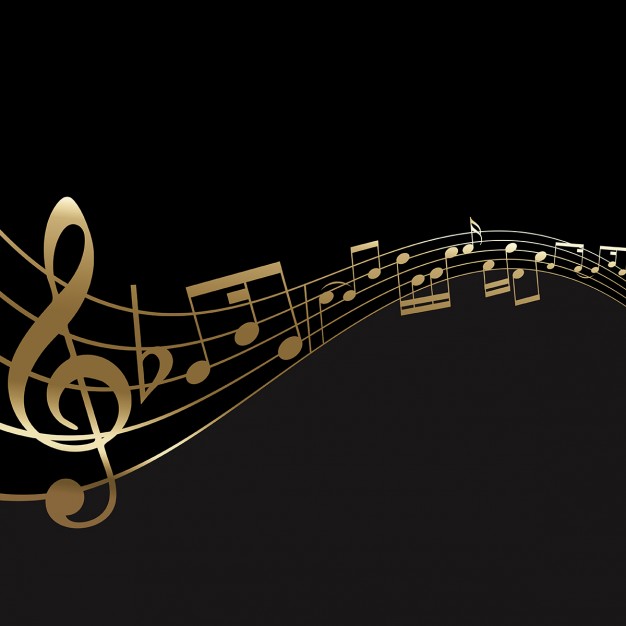 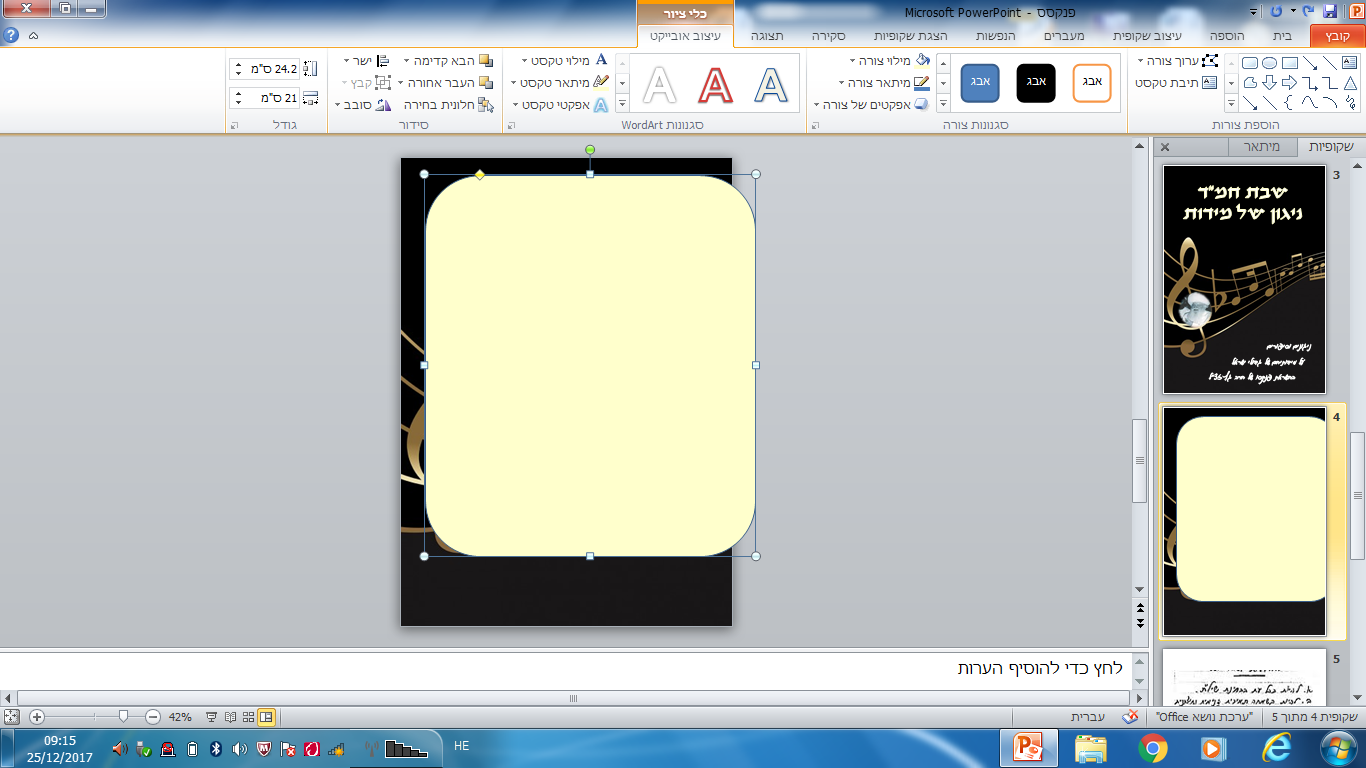 פעם אחת בשעת לילה מאוחרת הגיע רב אחד אל הרב מרדכי אליהו זצ"ל וסיפר ובכה כמה קשה לו, ושעושים לו צרות. אמר לו הרב אליהו זצ"ל: "קח את הכול רק עד הכפתור, אל תיקח ללב". אבל הרב המשיך לבכות וסיפר עד כמה פוגעים בו ומדברים עליו מאחורי גבו. 
פתח הרב מרדכי אליהו את המגירה שלו והראה לרב עיתונים שבהם כתבו על הרב דברים לא טובים. "אתה רואה את העיתונים האלו? אני לא קורא אותם".
"אז לשם מה יש לרב את העיתונים?" ענה הרב אליהו זצ"ל: "כדי שיהיה גם לי מוסר ושאדע ואזכור שעל כל אחד מדברים, גם עלי..."
(מתוך: "אביהם של ישראל" / חלק שני)
לדון תמיד לכף זכות 
ולא להיפגע
סעי יונה / ר' דוד בן זכריה הלוי- לקישור לפיוט לחץ כאן

אדרבה, תן בלבנו שנראה כל אחד 
מעלת חברנו ולא חסרונו ושנדבר כל אחד בדרך הישר 
והרצוי לפניך ואל יעלה בלבנו שום שנאה מאחד על חברו חלילה ושתדבק אותנו באהבה אליך כאשר גלוי וידוע לפניך.
                                  שיהא הכל נחת רוח אליך...
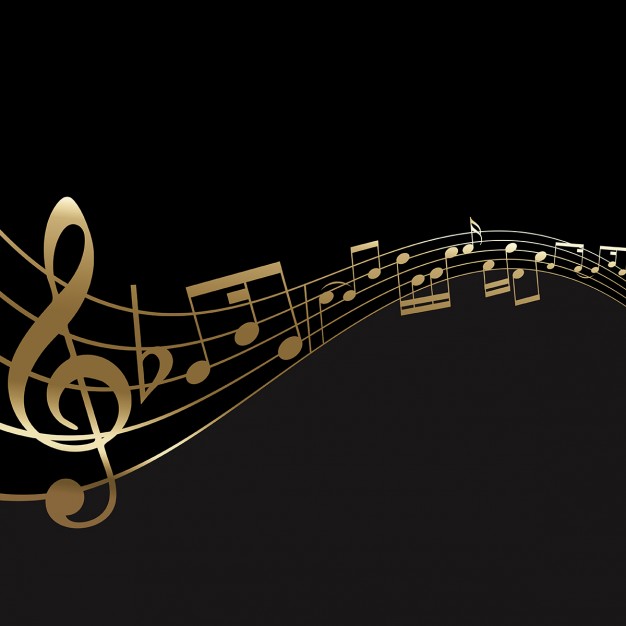 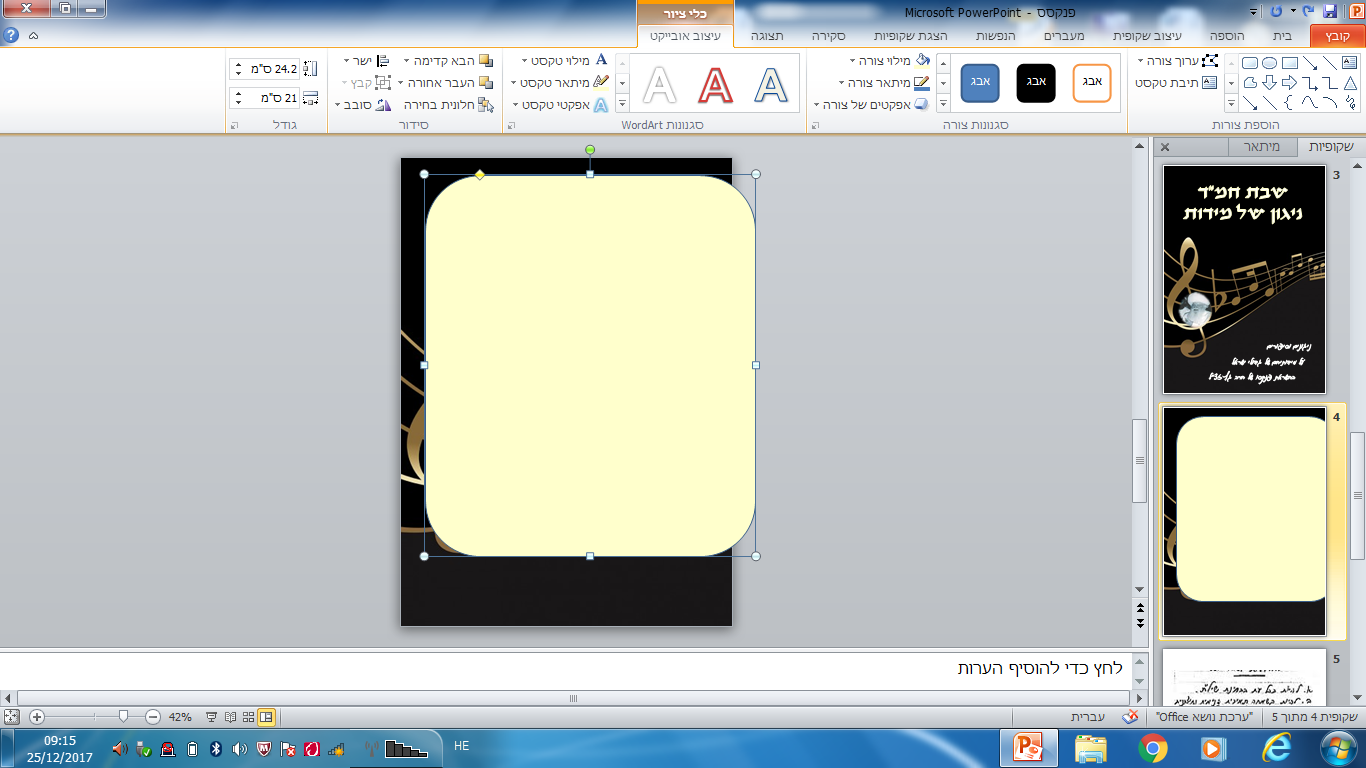 מסופר על "אור החיים" הקדוש שקבע לעצמו כי יעבוד רק לצורך פרנסתו ובשאר הזמן יעסוק בתורה. באחד הימים בעת מסירת שיעור תורה הגיעו שליחי הסולטן אל "אור החיים" וביקשו כי יגיע אל הסולטן. בת הסולטן מתחתנת בעוד כמה ימים והמלך רוצה כי "אור החיים" יתפור עבור ביתו שמלה השזורה בכסף ובזהב. "אור החיים" סירב וביקש כי יגידו לסולטן שגמר את צורכי פרנסתו לשבוע זה ועל כן לא יוכל להגיע אל הסולטן. הסולטן ברוגזו ציווה להשליך את "אור החיים" לגוב האריות. "אור החיים" לא נרתע, נכנס בנחת אל הכלוב והנה זה פלא - האריות רובצים בנחת סביבו, והוא יושב בנחת ועוסק בתורה. מיד רצו עבדי הסולטן וסיפרו לו את אשר אירע. נבהל הסולטן, ציווה להוציא מיד את "אור החיים" מגוב האריות והתנצל מכל ליבו על שלא ידע כי איש קדוש הוא. אז ענה "אור החיים" כי אינו צריך להתנצל לפניו אלא לפני ריבונו של עולם, שרבות הפעמים בהן הסולטן מתנכל לבניו. 
(מתוך: "צדיקי הדורות" / "אור החיים" הקדוש)
להישמר עד למאוד מעמדה 
של "כי דבר ה'"
אני מאמין (שחקי שחקי) / שאול טשרניחובסקי  לקישור לפיוט לחץ כאן


"ה' מלך, ה' מלך, ה' ימלוך לעולם ועד....."
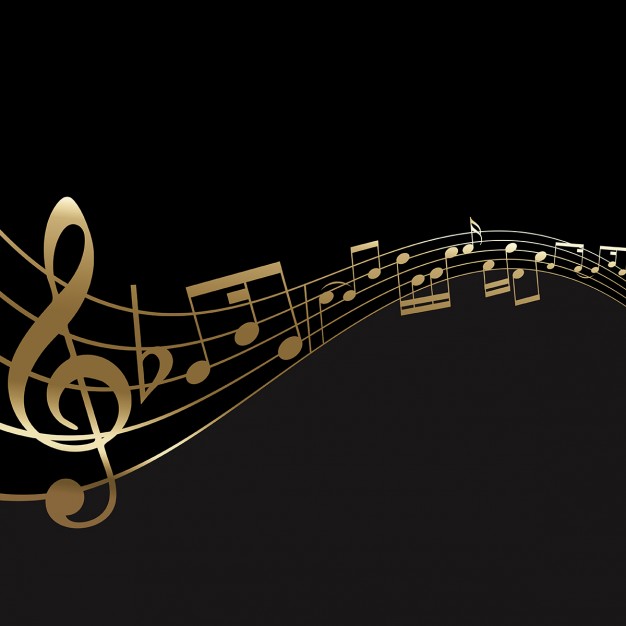 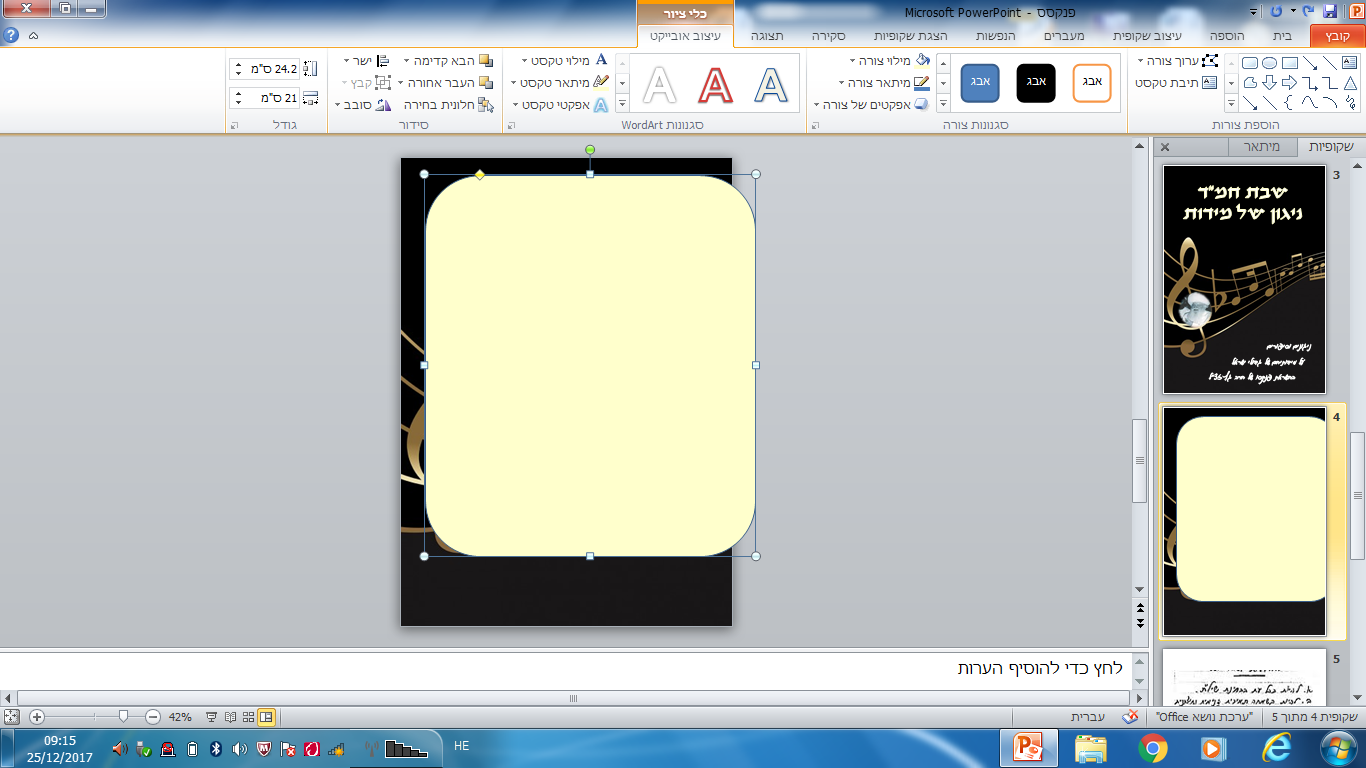 מסופר על הרב חיים עוזר גרודז'ינסקי, שהלך פעם ברחובות ווילנא עם כמה מתלמידיו. לפתע ניגש יהודי ושאל את הרב אם הוא מכיר רחוב מסוים. הרחוב היה רחוק מאוד מהמקום שבו עמדו, ובכל זאת נטל הרב את ידו של היהודי וליווה אותו כמחצית השעה עד שהגיעו למקום.
שאלו התלמידים את רבם: "מדוע הטרחת את עצמך ללכת מרחק כה רב? ניתן היה להסביר לו את הדרך או להציע לו שישאל בהמשך אדם נוסף!"
השיב רבם: "לא הבחנתם כי יהודי זה הוא מגמגם, כבד פה וכבד לשון? אם לא הייתי מלווה אותו בדרכו היה צריך לשאול אנשים נוספים ולהתבייש שוב ושוב... כדי לחסוך בושה מיהודי - שווה הדרך הארוכה..."
(מתוך "סיפורי צדיקים" / שמחה רז)
לכבד את רעייתי (הזולת)  במאוד מאוד
"הנה מה טוב שבת אחים גם יחד"
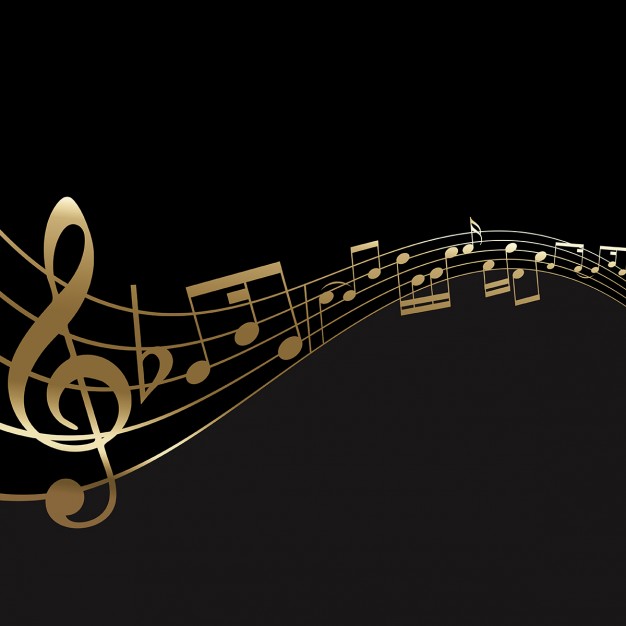 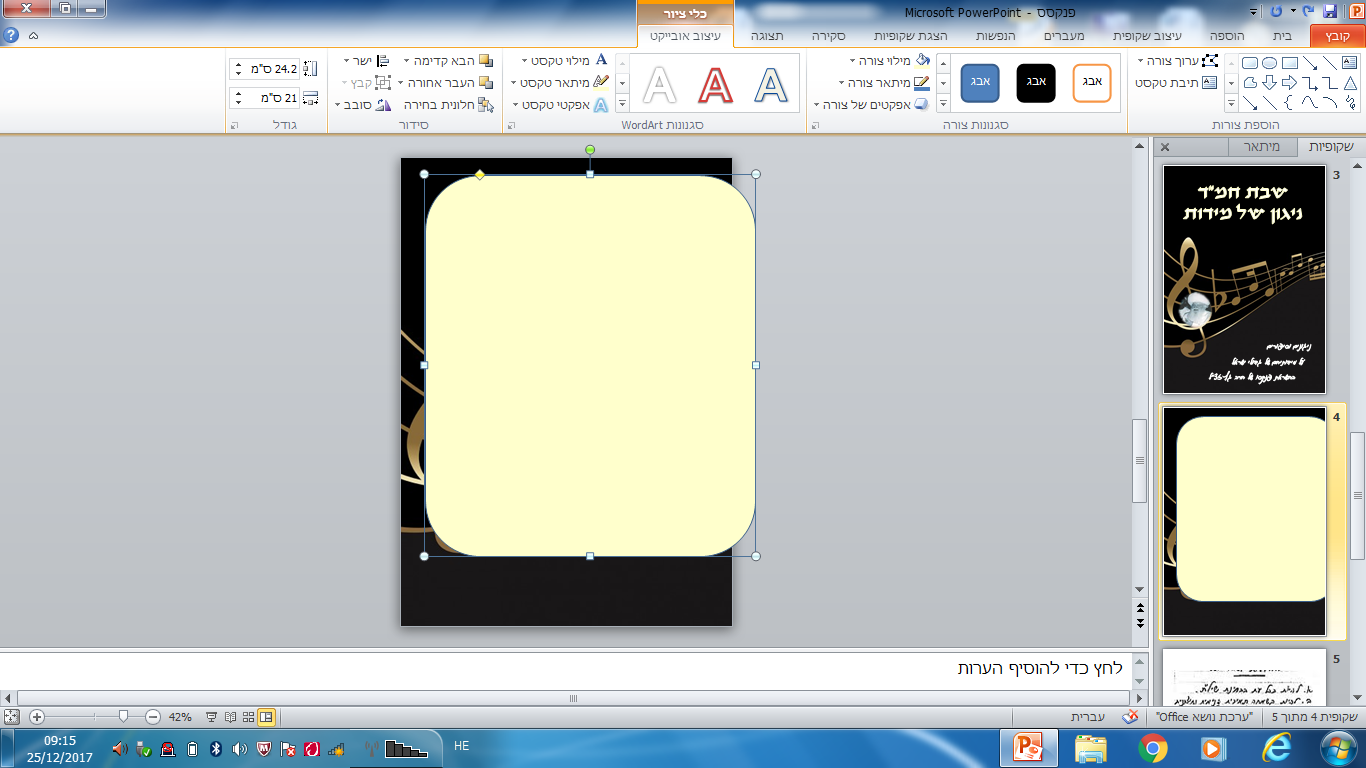 סיפור ידוע הוא על הרב מרדכי אליהו זצ"ל שבימי נעורותו חשק ללמוד בתורה, אך בשל יתמותו וקשיי הפרנסה לא היו מצויות מעות בכיסו ובבית משפחתו. לשם לימוד התורה בשעות הליל יש להאיר את הבית באור נרות, ונרות לא היה לו.
על כן עבר מבית כנסת לבית כנסת, אסף את שאריות הנרות, חיבר אותם לנר אחד ואז ישב מתחת לשולחן, הדליק את הנר שיצר לעצמו ולמד...
ומדוע ישב מתחת לשולחן? מכיוון שהרב וששת אחיו ישנו באותו החדר, והנער מרדכי לא רצה להפריעם בשנתם על ידי האור המופץ מהנר.
להקפיד על התעמלות בכל יום
(להתרגל להתאמץ...)
רפא צירי / ר' רפאל ענתבי – לקישור לפיוט לחץ כאן

בן אדם עלה למעלה עלה, כי כח עז לך יש לך כנפי רוח
                 דרוש אותם דרוש בן אדם וימצאו לך מיד
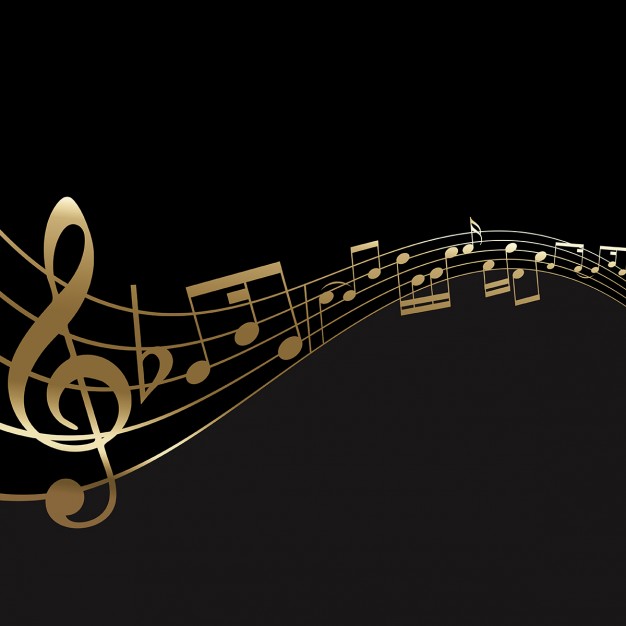 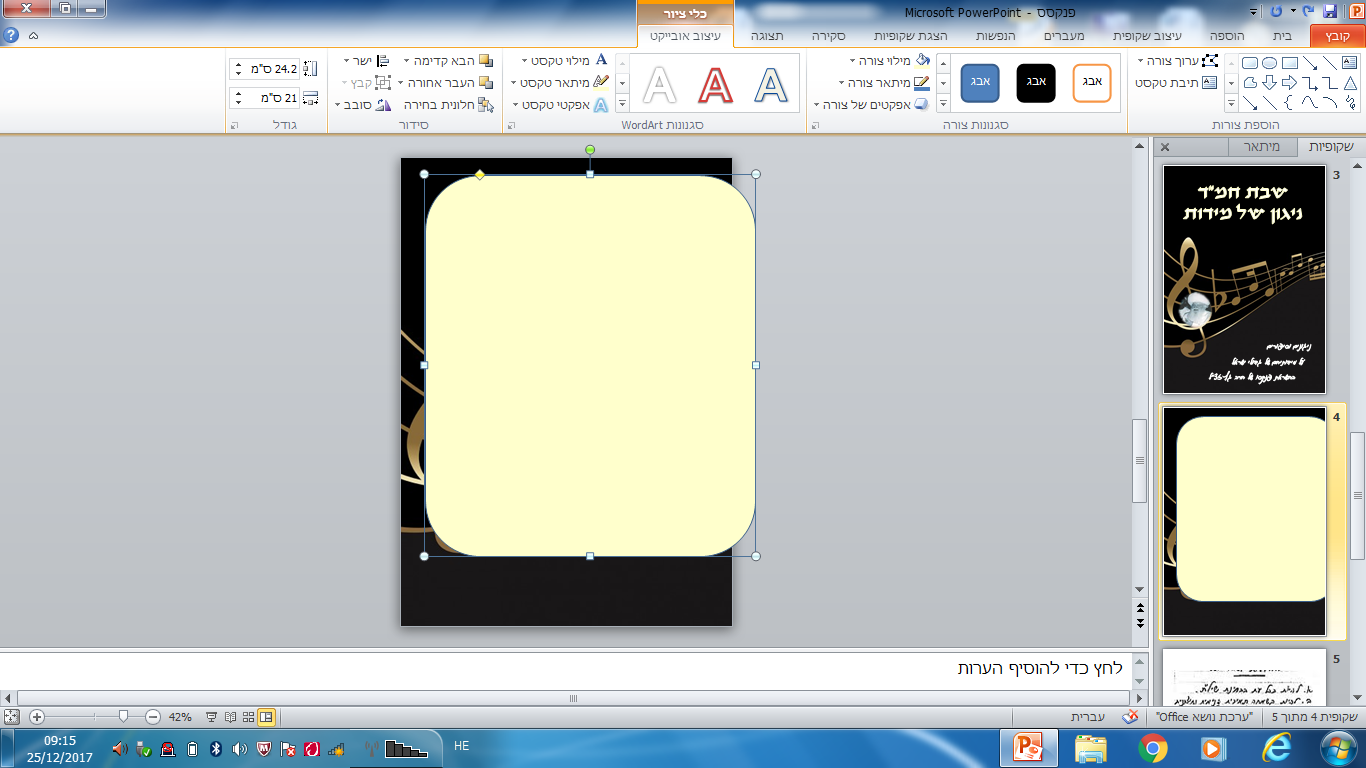 סיפר יהודי מבוגר על מעשה שהיה לקראת בר המצווה שלו: ביום הנחת התפילין הגיע עם אביו וסבו לבית הכנסת נרגש במיוחד, הן מהיום הראשון של הנחת התפילין והן מעצם המעמד להיות בסמיכות לרב אליהו זצ"ל. "ידעתי", הוא מספר, "שהרב ייתן לי תשומת לב מיוחדת. ואכן, הרב הושיב אותי לידו ואני הוצאתי את התפילין בהתרגשות והתכוונתי להניחן. הרב רמז לי בשקט שמשהו לא תקין... לא הבנתי על מה הרב רומז, הרי התפילין היו בדוקות והכל נראה היה בסדר גמור. אלא שאז חייך ואמר: "לא נשקת את התפילין! כשמוציאים את התפילין מהשקית צריך לנשק אותן ורק אחר כך להניח". עכשיו חייכתי גם אני. מאז בכל פעם שאני מוציא את התפילין מהתיק, אני מנשק אותן בחיבה ונזכר ברב זצ"ל שחיבב עלי את המצווה הזאת במיוחד". (מתוך "אביהם של ישראל" / חלק חמישי)
להיות תמיד שרוי בשמחה של מצוה
אצולה לפנים / ר' אברהם אבן עזרא – לקישור לפיוט לחץ כאן

"מצוה גדולה להיות בשמחה,
שמחה גדולה להיות במצוה.."               (לחן: אהרן רזאל)
המנון החמ"ד
אִם תִּשְׂאוּ עֵינֵיכֶם אֶל עָבָר וְעָתִיד,
אִם תַּבִּיטוּ לָרוֹם אֶל הַתְּכֵלֶת,
אִם תִּרְצוּ אֶת חֲזוֹן הַצִּיּוֹנוּת הַדָּתִית –
הָרַגְלַיִם יוֹבִילוּ לַחֶמֶ"ד.

כָּאן תּוֹרָה וּמַדָּע מִצְטָרְפִים בְּחִבּוּר,
מְקֻדָּשׁ וְחָדָשׁ יוֹצְרִים צֶמֶד,
כָּאן יֵשׁ אֶרֶץ עִם עַם וְיָחִיד עִם צִבּוּר,
כָּאן דִּבּוּק חֲבֵרִים – כָּאן הַחֶמֶ"ד.













כָּאן חִנּוּךְ בְּחִיּוּךְ, כָּאן אַחְדוּת בְּמִגְוָן,
כָּאן נִגּוּן מְיֻחָד לְכָל יֶלֶד.
כָּאן צַמֶּרֶת וְשֹׁרֶשׁ, כָּחֹל וְלָבָן,
אֲהָבָה וְאַחְוָה – כָּאן הַחֶמֶ"ד.

כָּל שִׁבְטֵי יִשְׂרָאֵל, בְּנֵי כָּל גִּיל וְגוֹלָה,
מִתְקַבְּצִים כָּאן בְּחֵן וּבְחֶסֶד
וּבְיַחַד בּוֹנִים פֹּה בְּדוֹר גְּאֻלָּה
אֶת הָאָרֶץ הַזֹּאת, אֶרֶץ חֶמֶד.
חֶמֶ"ד הוּא כְּמוֹ מִשְׁפָּחָה,  
עִם חֹם וְחִבּוּק וְעִם דֶּלֶת פְּתוּחָה.
חֶמֶ"ד - מִשְׁפָּחָה לְתָמִיד
מִשְׁפָּחָה שֶׁבּוֹחֶרֶת בְּךָ.
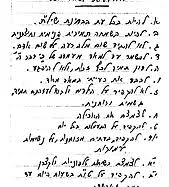 חֶמֶ"ד הוּא כְּמוֹ מִשְׁפָּחָה,  
עִם חֹם וְחִבּוּק וְעִם דֶּלֶת פְּתוּחָה.
חֶמֶ"ד - מִשְׁפָּחָה לְתָמִיד
מִשְׁפָּחָה שֶׁבּוֹחֶרֶת בְּךָ.